WARM UP
ANNOUNCEMENTS-Pick up your assigned calculator-Take out your HW to be stamped
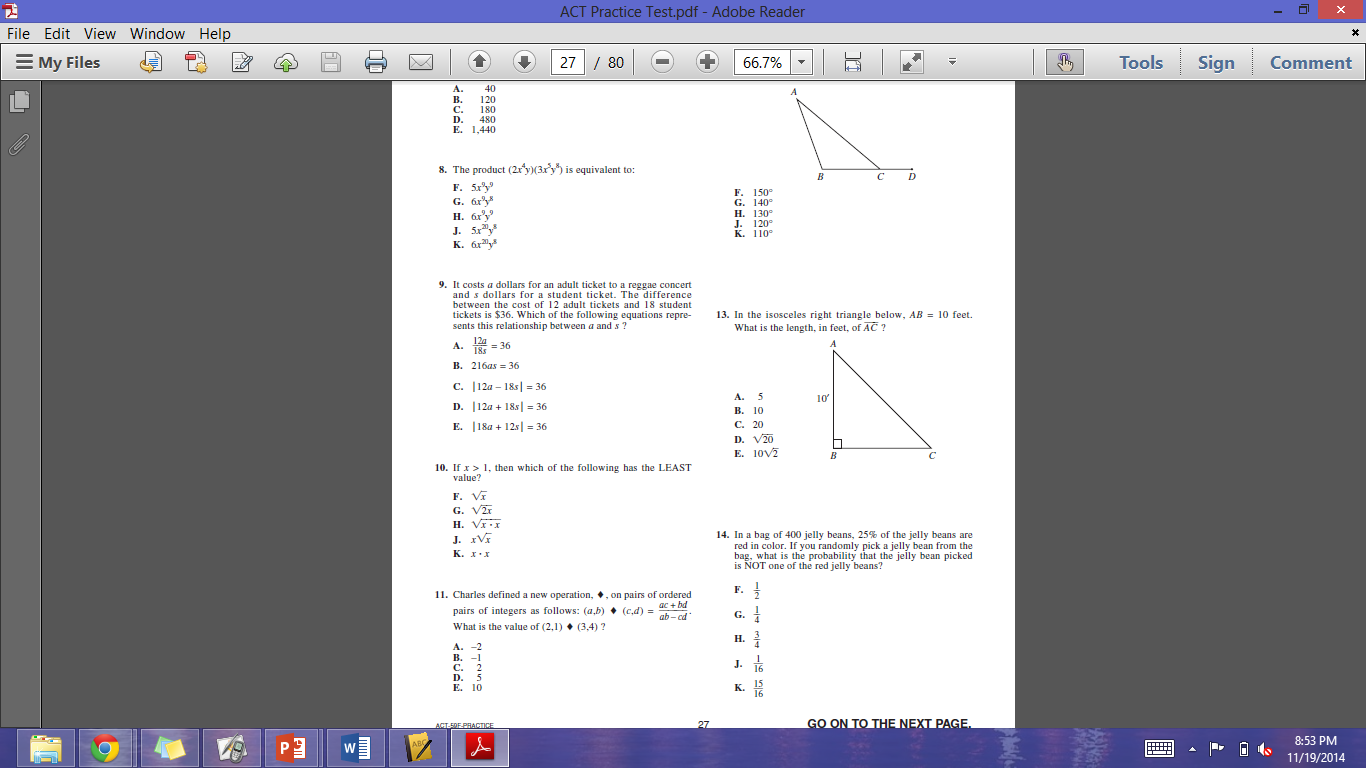 Homework Questions?
Pop Quiz!
Turn your desks forward.
Open-note  Your own notes only!
You have 40 minutes to complete the quiz.
Material Covered:
Pythagorean Theorem
Trigonometric Ratios – Finding a Side
Trigonometric Ratios – Finding an Angle
Special Right Triangles
WARM UP
ANNOUNCEMENTS-Pick up your assigned calculator
Use the Pythagorean Theorem to prove whether or not the figure shown is a right triangle.









Update your TOC. Glue #5 notes onto pg. 48.
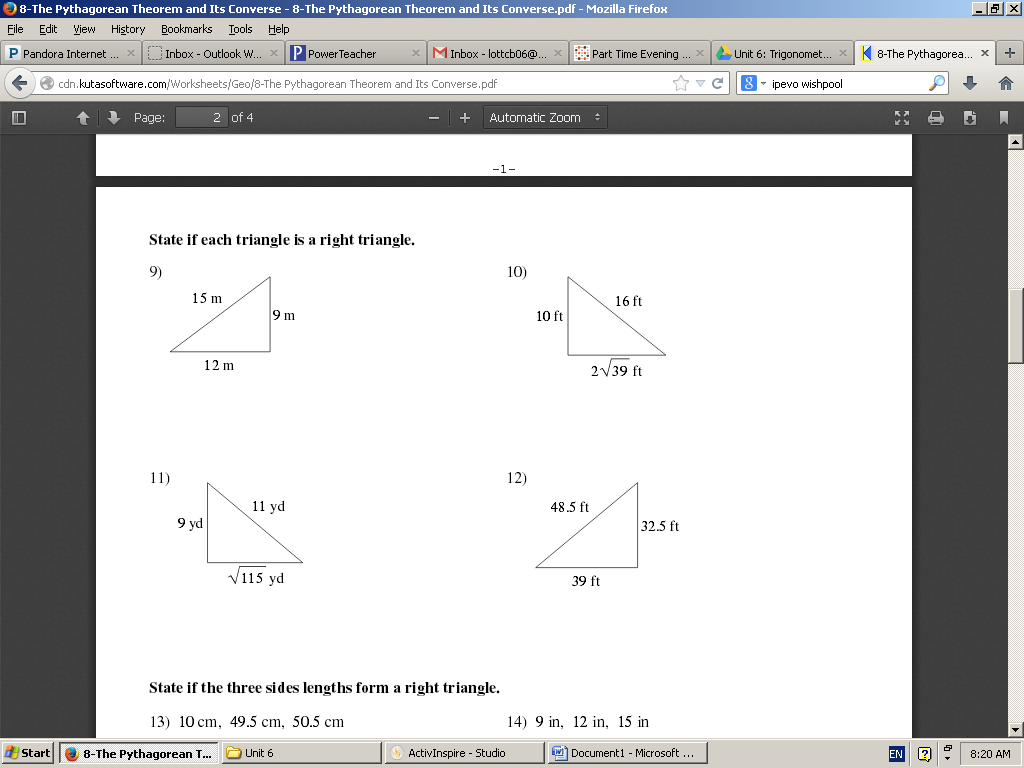 WARM UP
ANNOUNCEMENTS-Pick up your assigned calculator-Take out HW to stamp
Update your TOC.
Take 5 minutes to study Special Right Triangles (pg. 55-56) & get ready for the Celebration Questions (CQs).
Once I pass out the CQs, you will have 15 minutes to complete them. No notes!
Unit 6 Celebration of Knowledge – Special Right Triangles
15 minutes to complete – no extensions!
Complete individually!
No use of notes!
Yes calculators! No phones!
No need to turn your desks! – You all have a different form!
Extra Credit!
For one extra credit point each, answer on the back of your CQs.
By how many points did da Bulls slaughter the Bucks in Game 6 of the series last night? 
What was the biggest point differential in Bulls history (by how many points did they win)?
In what year did the Bulls have biggest point differential win?
Who did the Bulls beat when they had their biggest point differential?
#5 Law of Cosines
LAW OF COSINES
a2 = b2 + c2 – 2bc▪cos(A)
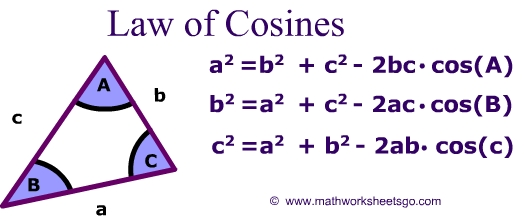 *Usually used when you have SSS or SAS.
USE LAW OF COSINES WHEN…
You know the length of all three __________ of a triangle and are trying to find an ______________.
You know two ___________ and an included ____________ and are trying to find the side __________________ the angle.
sides
angle
sides
angle
opposite
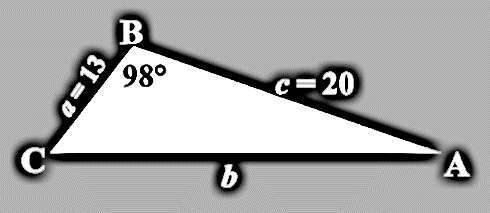 a2 = b2 + c2 – 2bc▪cos(A)
b2 = a2 + c2 – 2ac▪cos(B)
b2 = 132 + 202 – 2(13)(20)▪cos(98o)
b2 = 169 + 400 – 520▪(-0.14)
b2 = 569 + 72.8
b2 = 641.8
b = 25.33
Practice Problems: Find the value of x.
x = 5.09
x = 53.61
1.
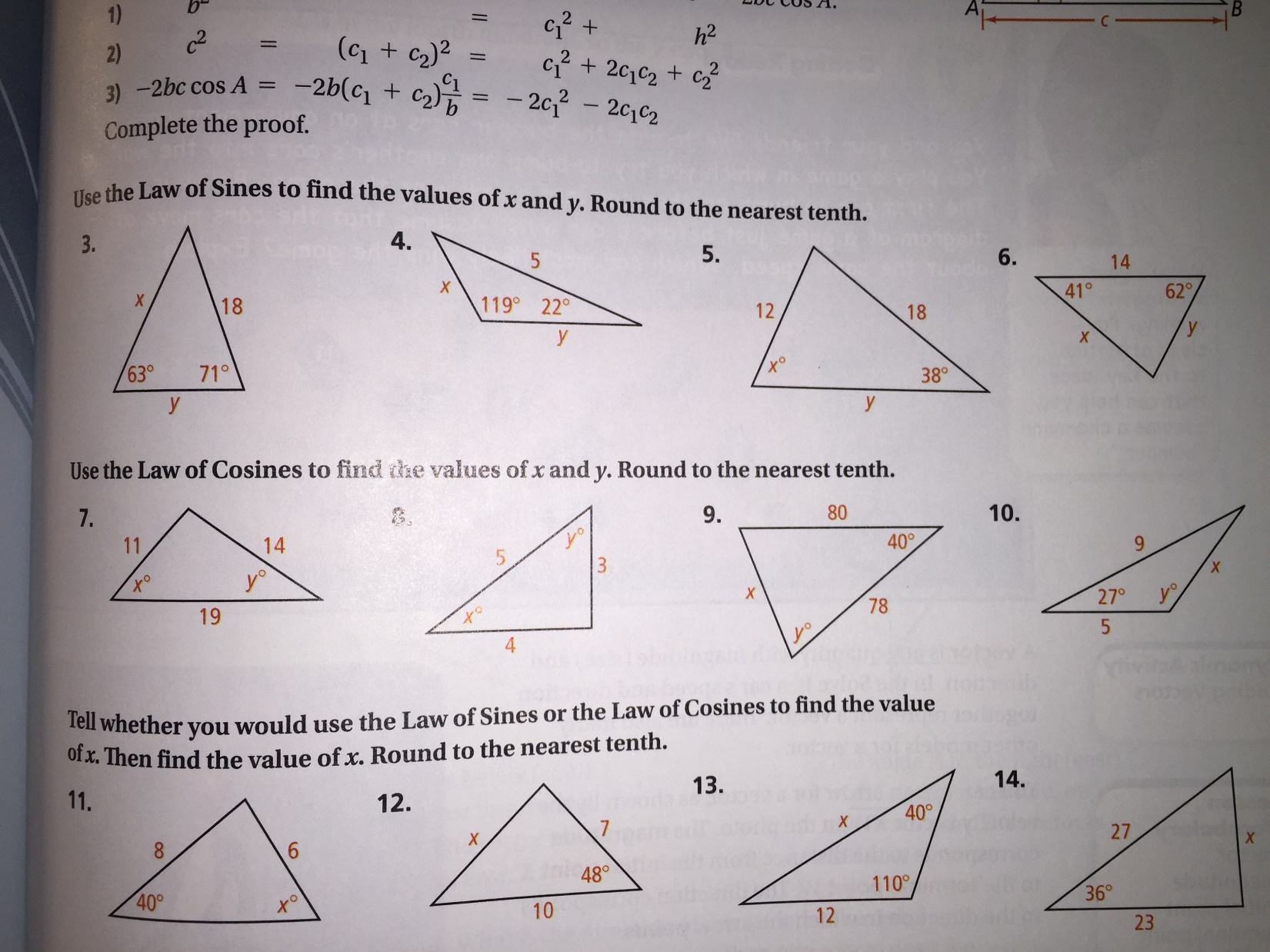 2.
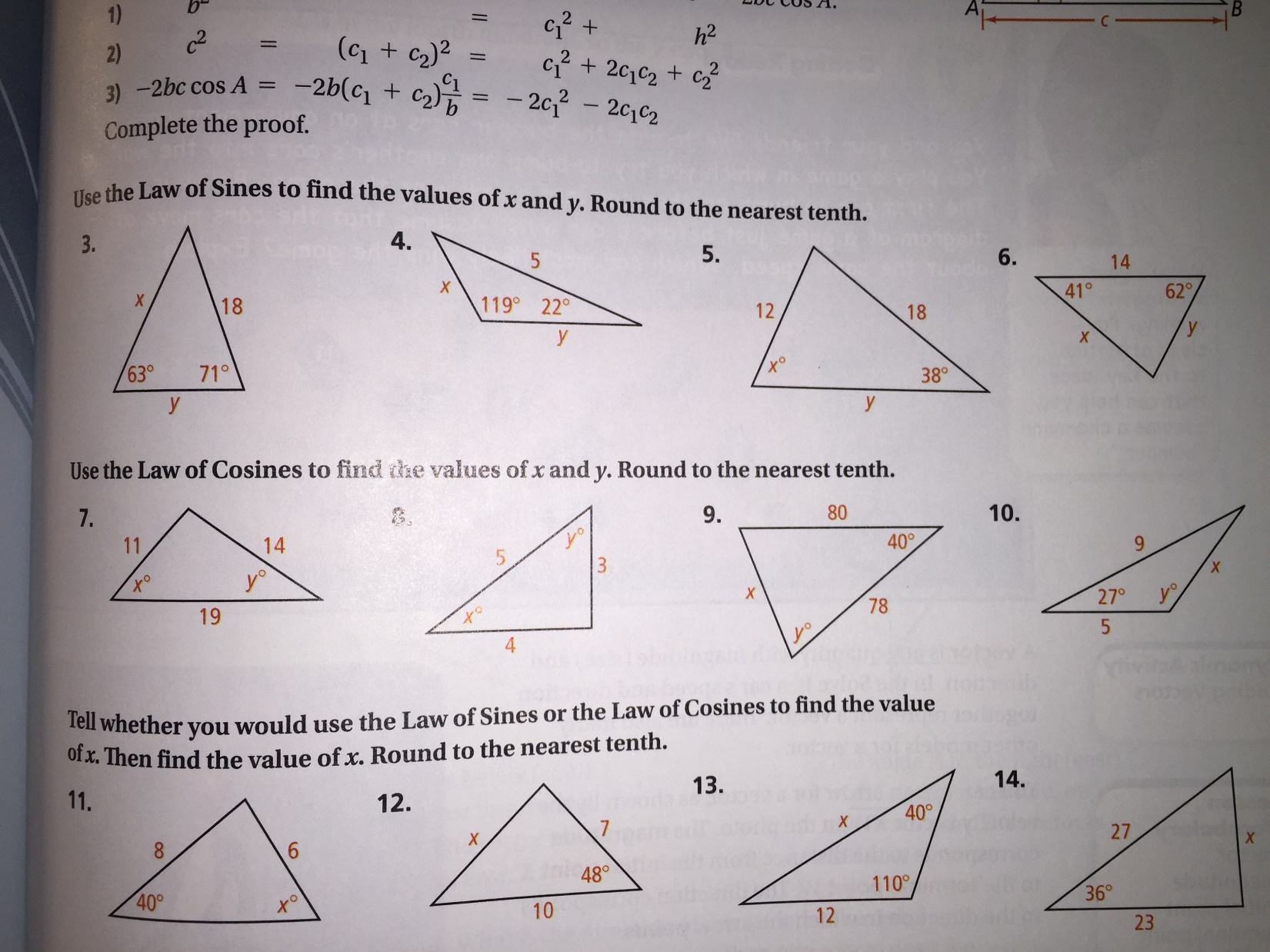 BRAIN BREAK #1
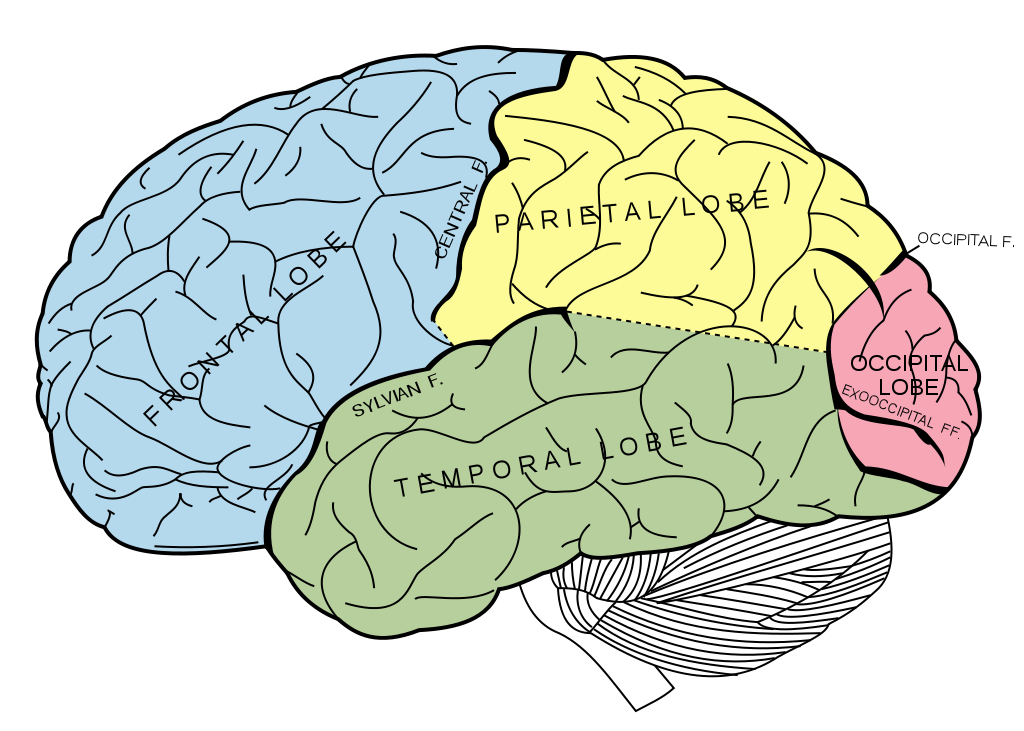 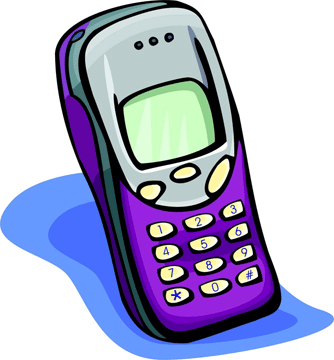 Example 2: Given SSS: Find mB, given that side a = 30, side b = 20, and side c = 15.
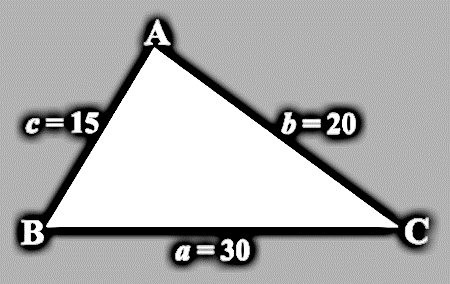 a2 = b2 + c2 – 2bc▪cos(A)
b2 = a2 + c2 – 2ac▪cos(B)
202 = 302 + 152 – 2(30)(15)▪cos(B)
400 = 900 + 225 – 900▪cos(B)
400 = 1125 – 900▪cos(B)
-1125 = -1125
-725 = -900▪cos(B)
B = 36.29o
-900
-900
.806 = cos(B)
cos-1(.806) = B
Practice Problems: Find the values of x and y. Hint: You will have to use the Law of Cosines twice!
3.
4.
x = 36.87o
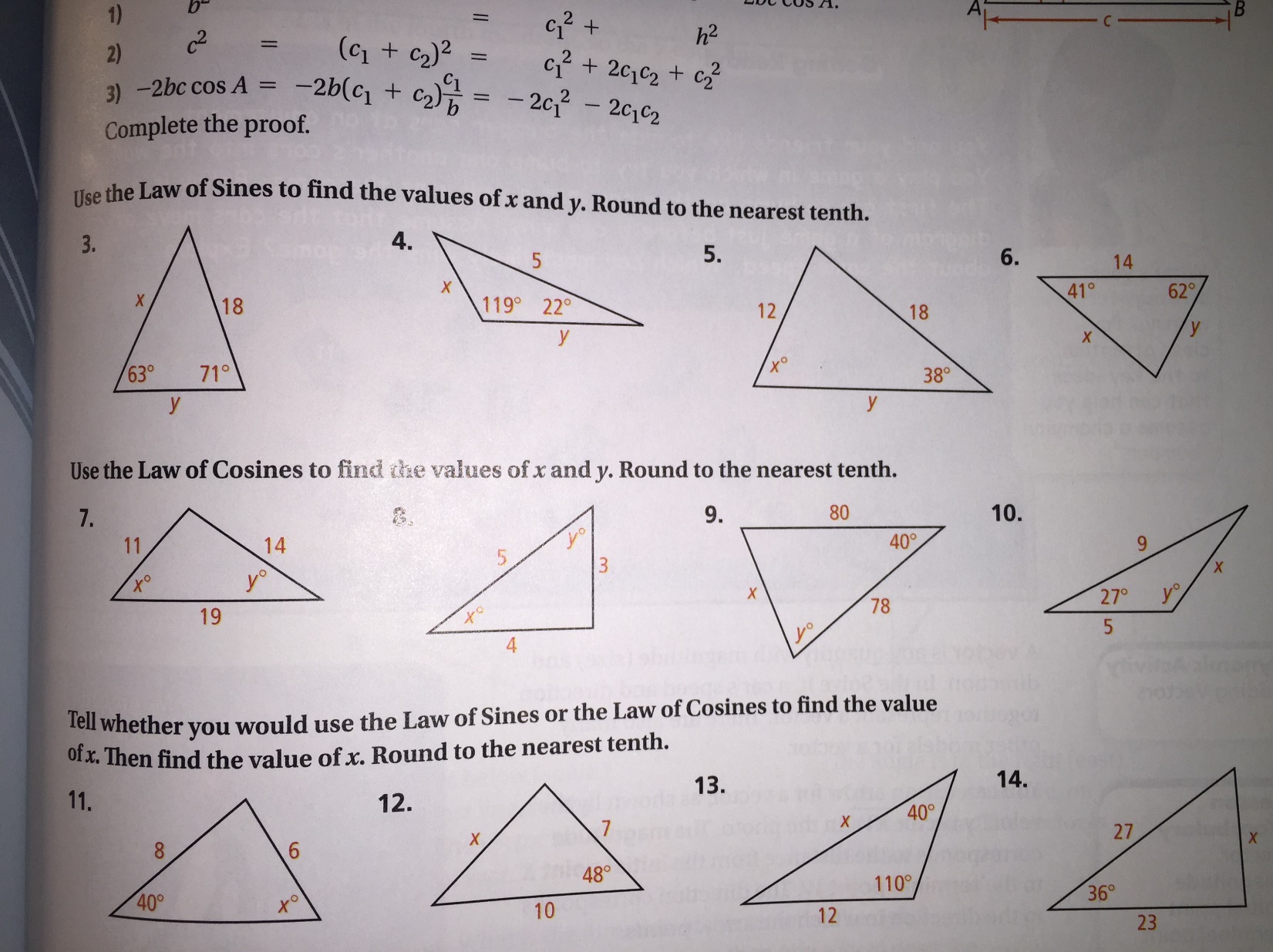 x = 21.57o
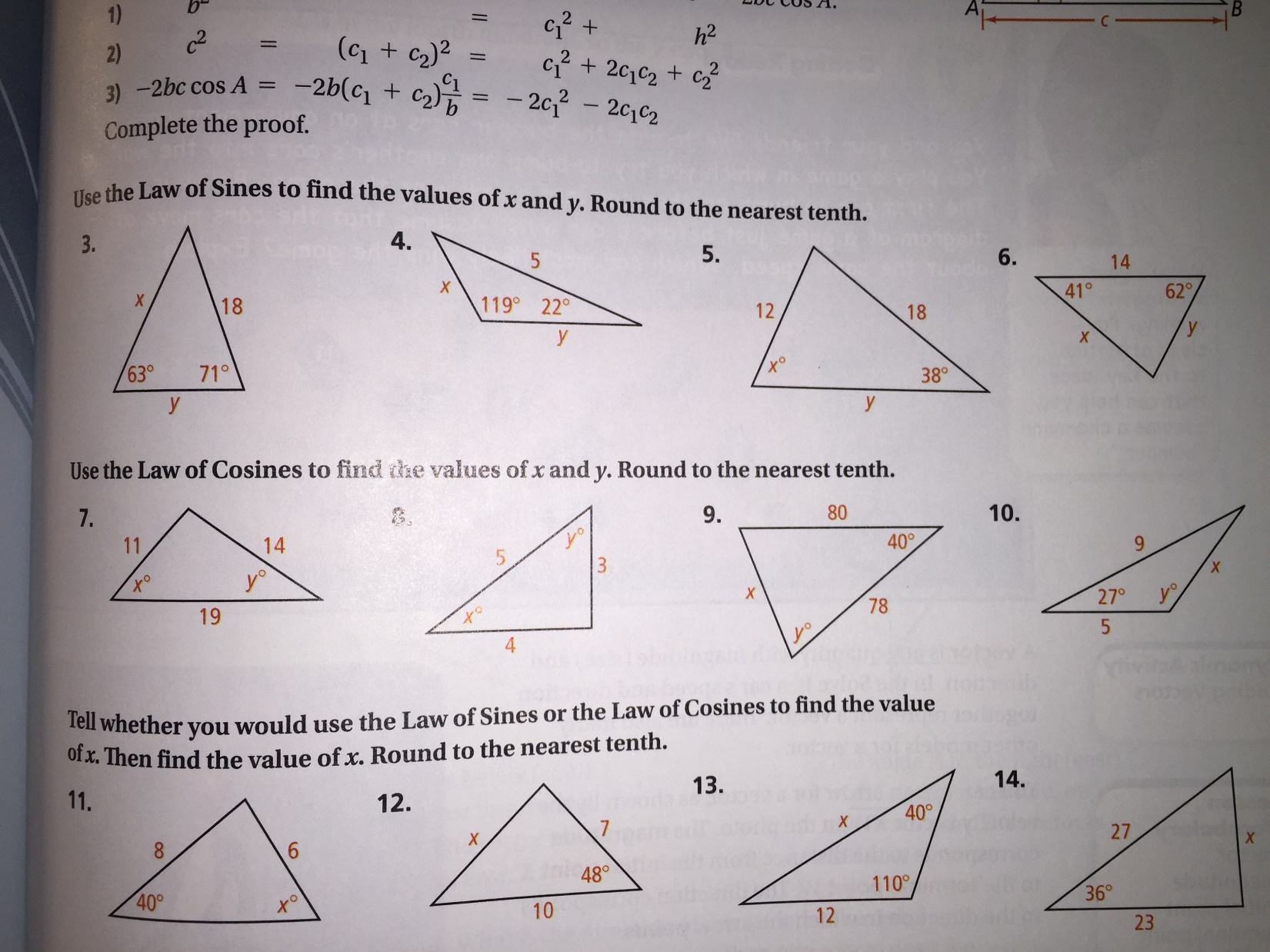 y = 53.13o
y = 34.92o
WARM UP
ANNOUNCEMENTS-Pick up your assigned calculator-Take out your HW to be stamped
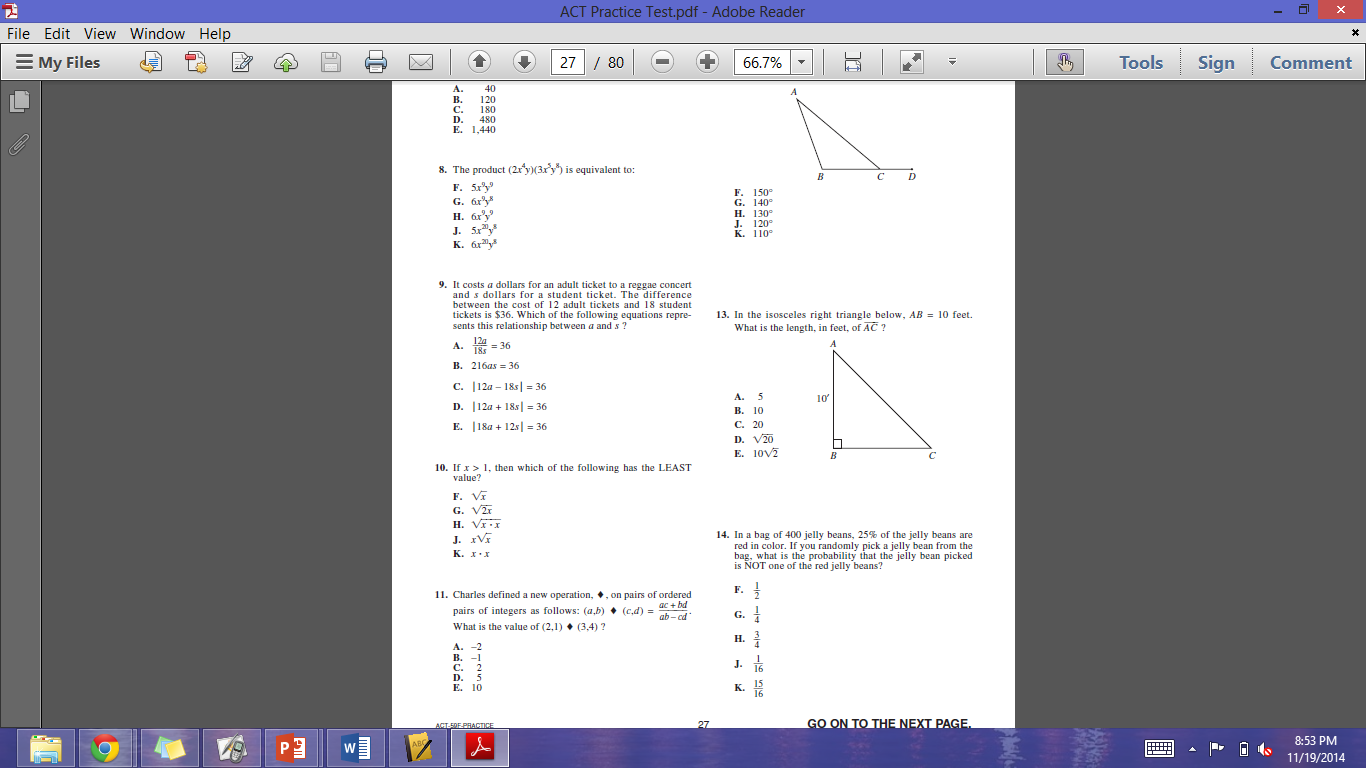 DO ON WHITEBOARD!!
HOMEWORK QUESTIONS?
#6 Law of Sines
Homework
#5 & #6 in HW Packet (#1-7 use Law of Cosines; #8-15 use Law of Sines)
LAW OF SINES
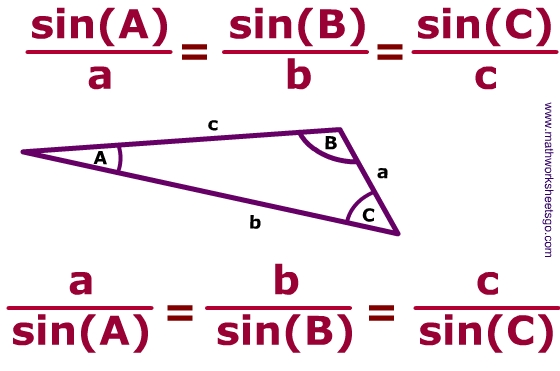 *Usually used when you have ASA or AAS.
USE LAW OF SINES WHEN…
You know two __________ and an ____________ side and are trying to find the angle ________________ the side.
You know two ____________ and a non-included _________ and are trying to find a missing _____________.
angles
included
opposite
angles
side
side(s)
c
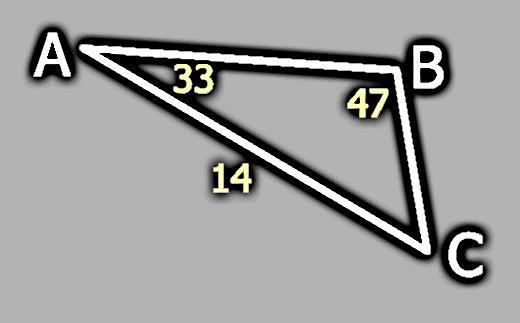 a
b
10 = a
10 = BC
Practice Problems: Find all missing angles and sides in the triangle below: mA = 28o, a = 12, and b = 24.
180o = 70o + 28o + C
b
24
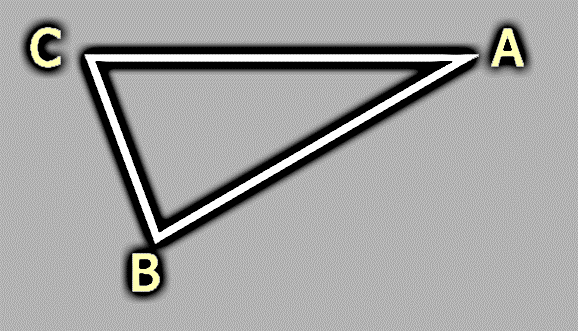 180o = 98o + C
28o
82o
-98o    -98o
a
70o
12
c
82o = C
12                       12
.939 = sinB
70o = B
Example 2: A civil engineer wants to determine the distances from points A and B to an inaccessible point C. From direct measurement, the engineer knows that AB = 25 meters, mA = 110o, and mB = 20o. Find AC and BC.
180o = 110o + 20o + C
A
11m
180o = 130o + C
25m
-130o  -130o
110o
b
c
50o = C
20o
50o
B
C
a
AC = 11m
BC = 31m
On your whiteboard, write down this sentence:
The Bulls will beat the Cavaliers tonight.
BRAIN BREAK #2
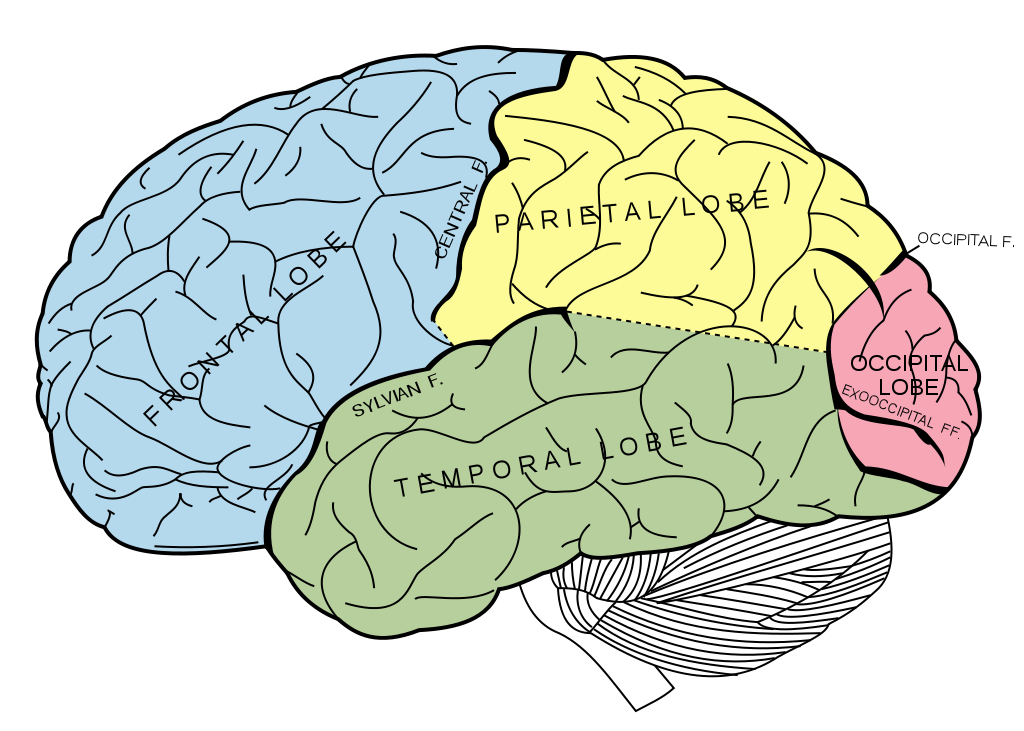 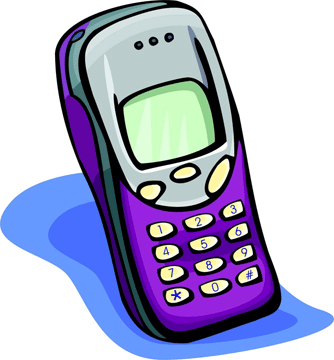 Homework
#5 & #6 in HW Packet (#1-7 use Law of Cosines; #8-15 use Law of Sines)
Exit Ticket
Find a, given that angle A = 39o, side b = 20, and side c = 15.
Find the measure of angle B, using the information provided and the information you found in #1.
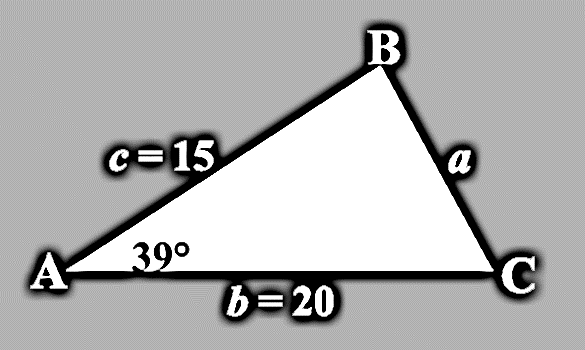